Alüvyal Jeomorfolojiye giriş: alüvyal ortamlar
1. hafta
Alüvyal ortamlar akarsu süreçleriyle işlenmiş ve bir sahada biriktirilmiş olan sedimanların bulunduğu ortamları kapsar. Bu ortamlar şöyle sıralanabilir:
-Akarsu yatakları
	-yatak tabanı şekilleri
	-Bar depoları
-Taşkınovaları
	Krevas yelpazesi
 	Kopmuş Menderes depoları
	Ard bataklıklar
	Leveler
	Taşkın katmanları
Delta ortamları
Alüvyal yelpazeler
Bunların her biri farklı fasiyesleri yansıtır.
Fasiyes: bir kayacı baska bir kayaçtan ayıran özelliklere verilen addır. Bu özellikler içerik (kompozisyon), tane boyu, doku (texture), içerdiği sedimanter yapılar, fosil içeriği ve rengidir. Litofasiyes kavramı kayacın sedimanter özelliklerini, biyofasiyes ise paleontolojik özelliklerini kapsar. Fasiyesler, yapılan çalışmanın detayına bağlı olarak alt fasiyes gruplarına ve mikroskobik çalışmalarda ise mikrofasiyeslere ayrılabilirler. Fasiyesler 1) sedimanın kendisine (örnek: Çapraz tabakalı kumtaşı fasiyesi), 2) çökelme sürecine (örnek: yatak fasiyesleri), ve 3) çökelme ortamına (örnek: gel-git düzlüğü fasyesleri) bağlı olarak adlandırılırlar.
http://users.metu.edu.tr/kaymakci/turkish/sedimentoloji_dersnotlari.pdf
Menderes Nehri taşkınovası
Kızılırmak nehri bar depoları
Ölüm vadisi alüvyal yelpazeler, bahadalar
Yatak ve taşkınovası deposu
Yatak deposu
Taşkınovası ve yatak fasiyesi
T7 (+72-92 m)
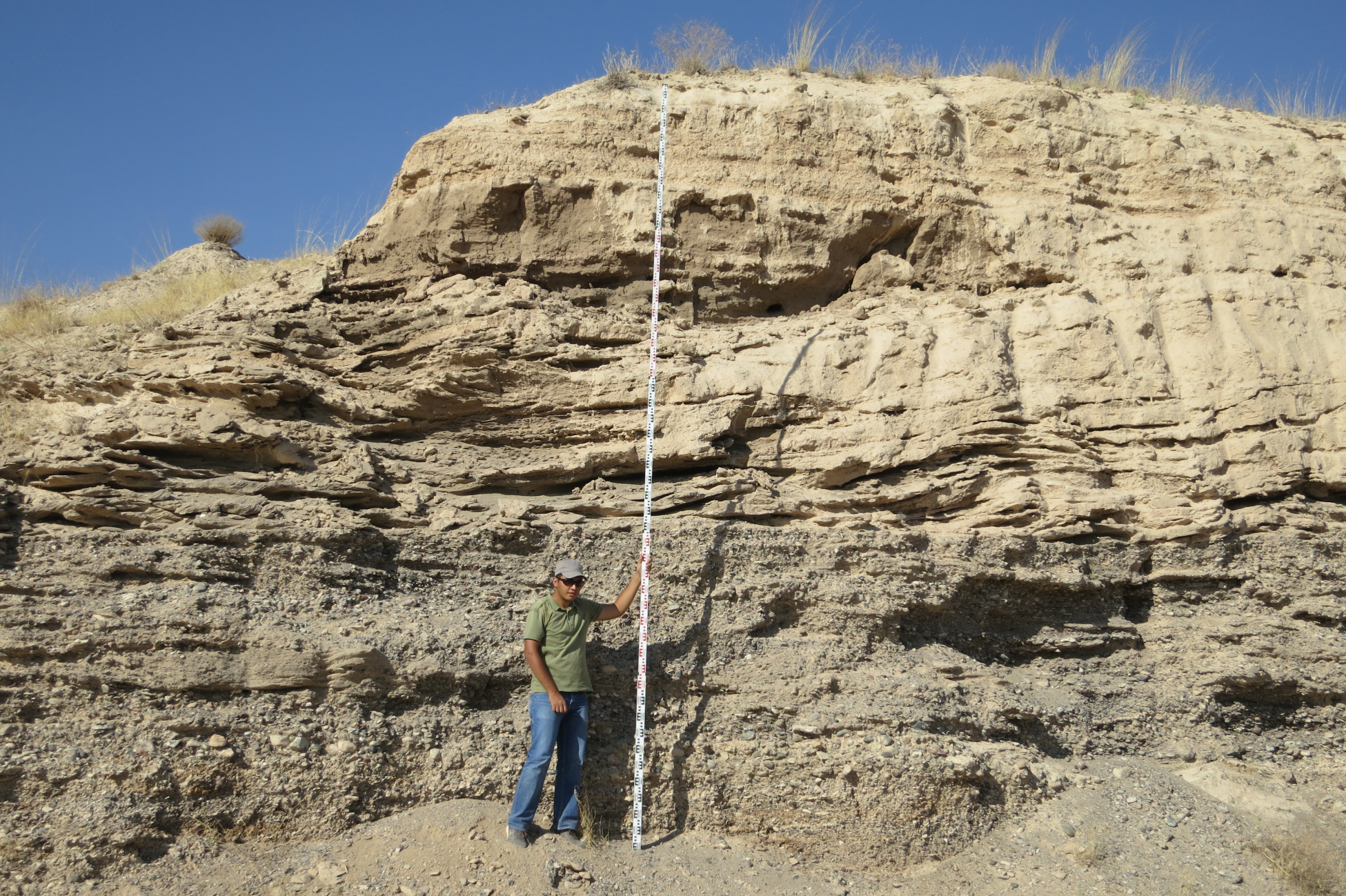